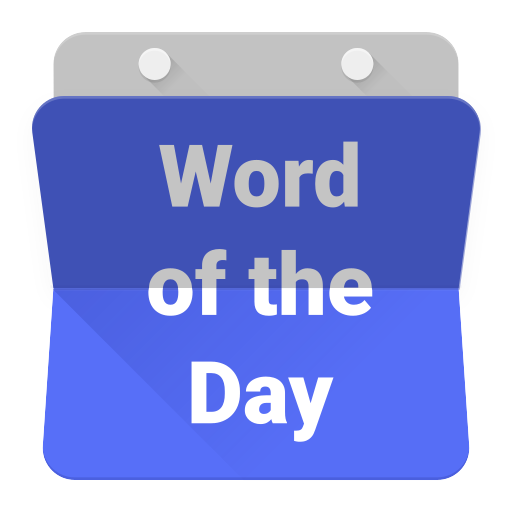 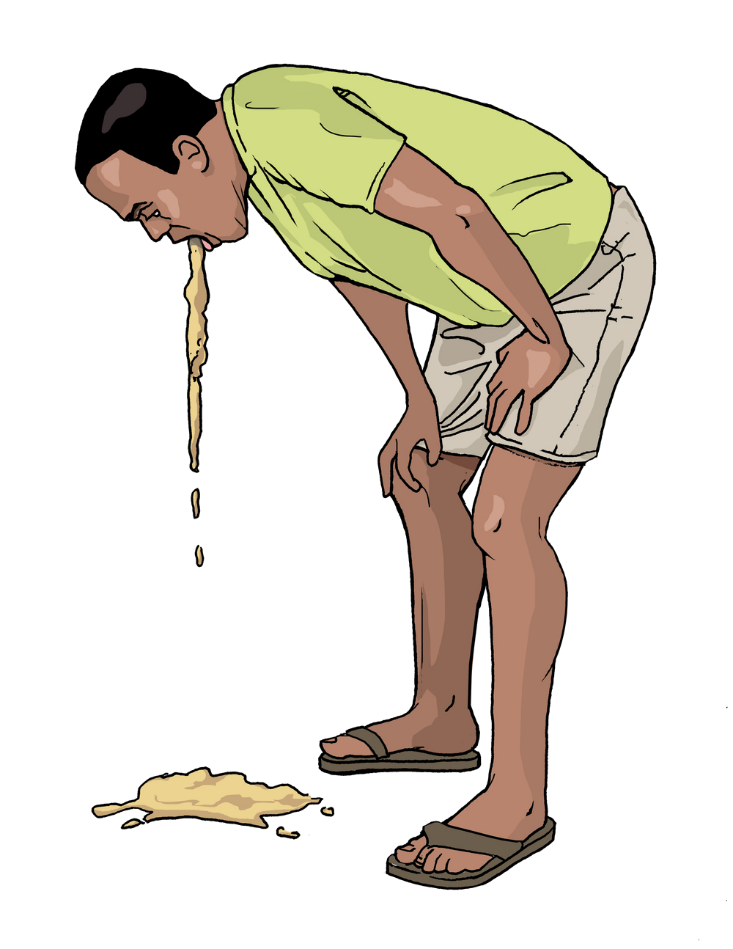 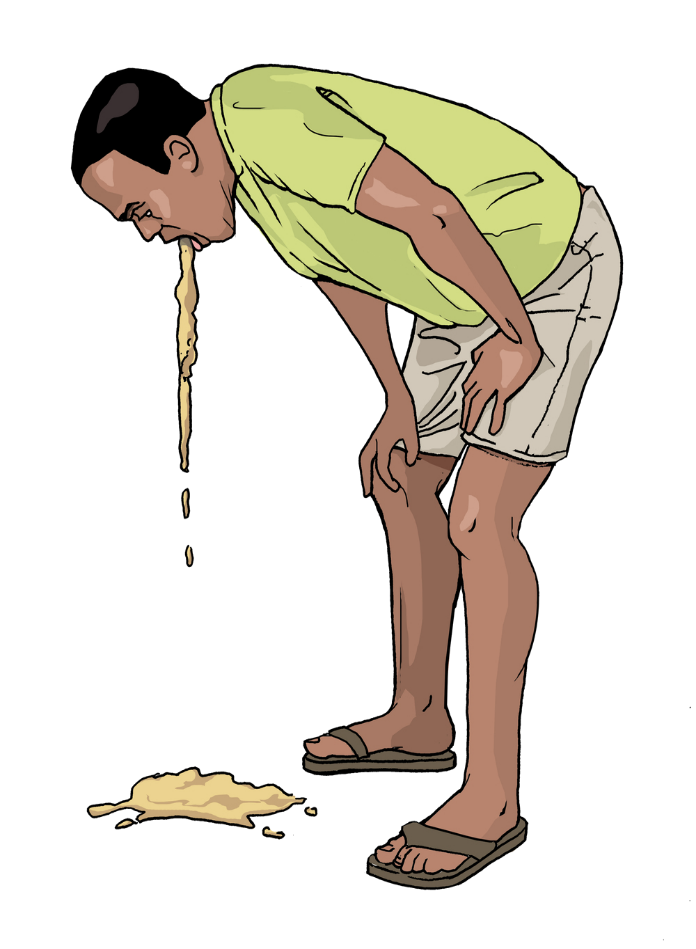 bercakap-cakap
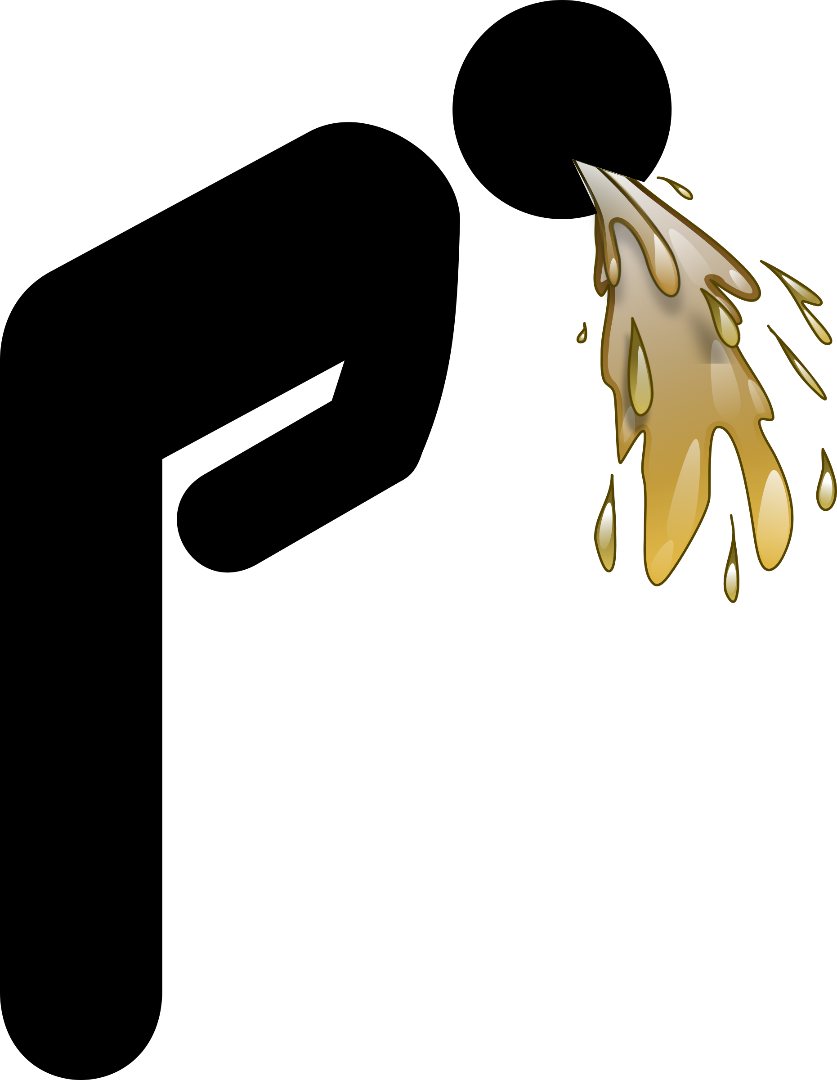 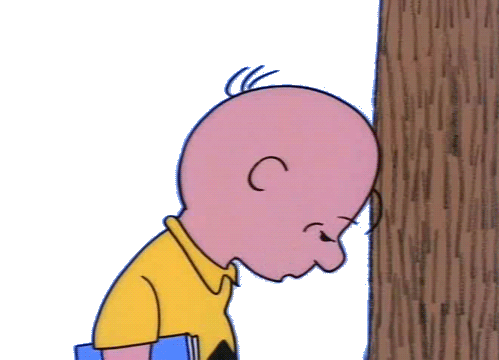 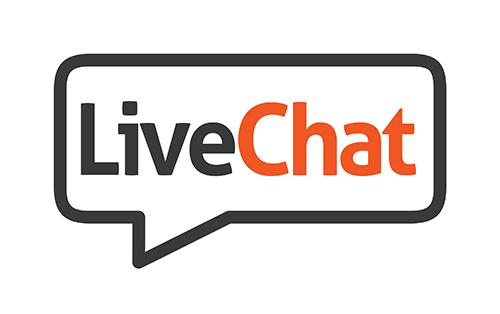 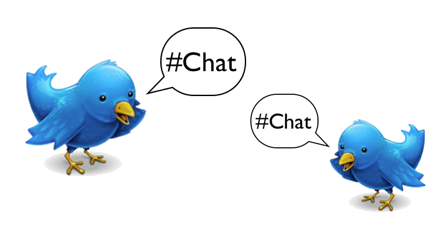 bercakap-cakap
You’re probably thinking that “bercakap-cakap” means to vomit multiple times, right? That makes perfect sense, given that the prefix “ber~” means “to have” or “to do” and “chuck-up” meaning “to vomit” in Australian slang.
However, in Indonesian, “bercakap-cakap”, pronounced “ber-chuck-up-chuck-up”, means “to have a chat”.
Personally, for me, “chucking-up” is nothing to chat about!
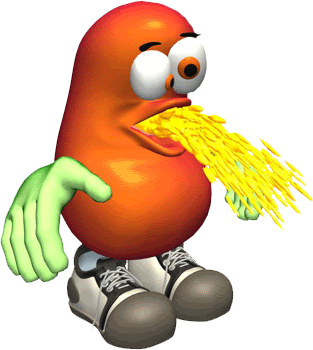 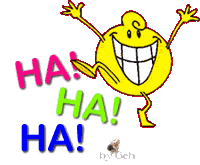 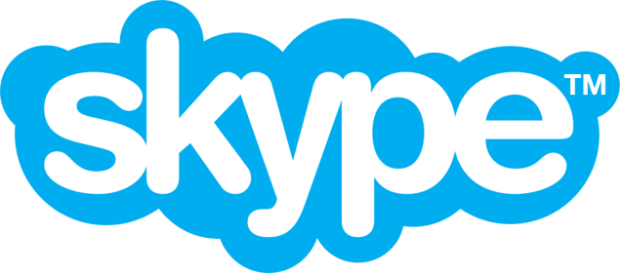